دورة حياة النبات
مهمة 1
فسر سبب تسمية دروة حياة النبات بهذا الاسم
دورة حياة النبات
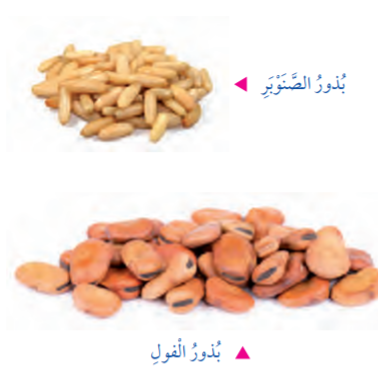 ماهو النمو؟
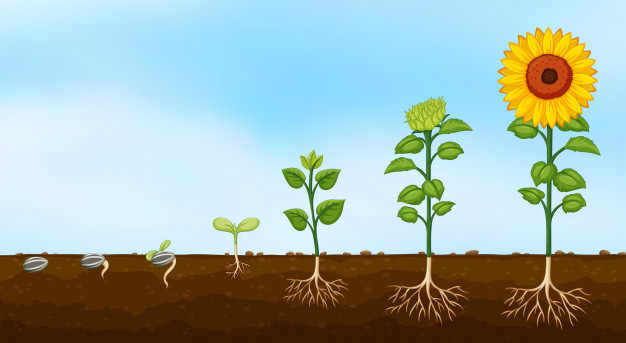 مراحل دورة حياة النبات الزهرية
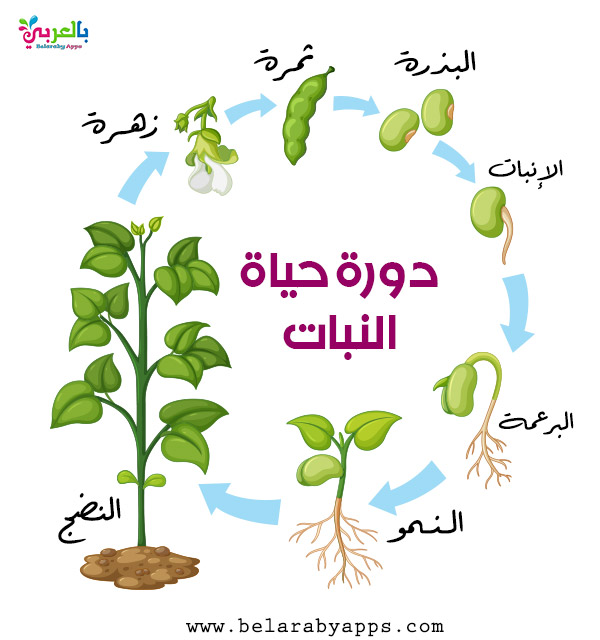 وهذه المراحل هي
المرحلة الاولى الانبات
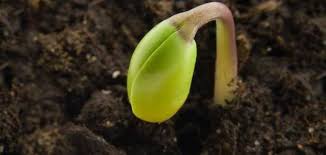 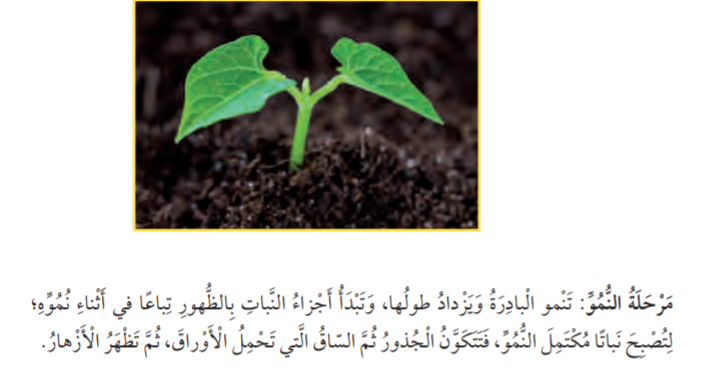 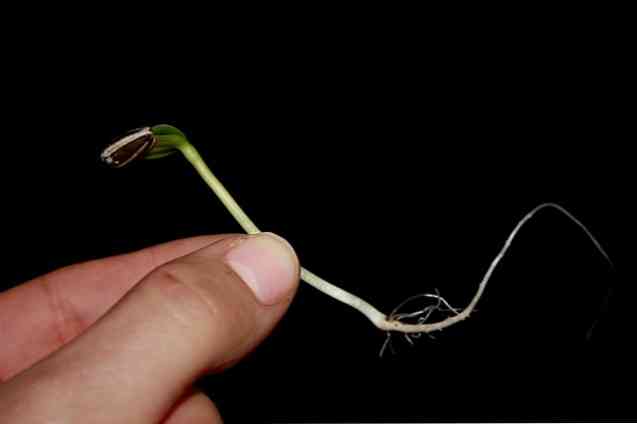 المرحلة الثانية (النمو)
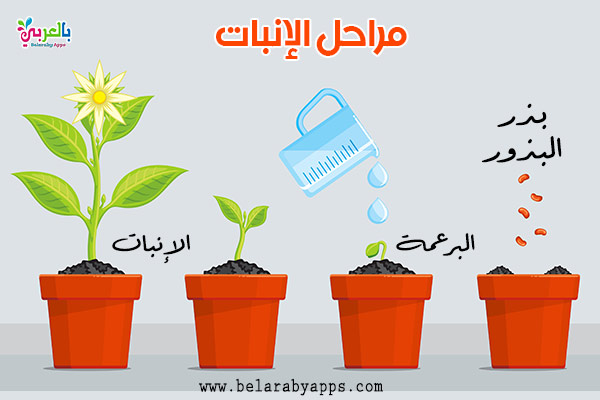 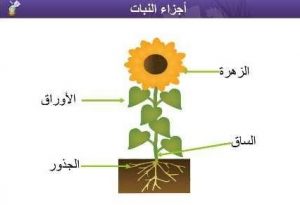 المرحلة الثالثة (تكوين البذور)
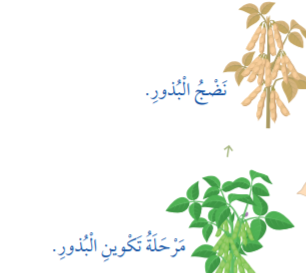 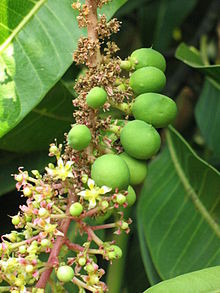 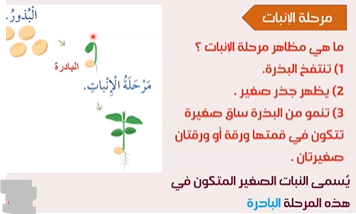 نشاط 1
عدد ماذا تحتاج البذرة لكي تنمو
1-الماء
2-ضوء الشمس
3- التربة
4- الهواء
نشاط 2
ترتيب مراحل دورة حياة النبات 

مرحلة تكوين البذور/        مرحلةالانبات     / مرحلة النمو



-------------------------------------------------
مرحلة تكوين البذور
مرحلة النمو
مرحلة الانبات
مهمة 2
ازرع بذور العدس او الحمص وتابع التغيرات التي تحدث للبذور